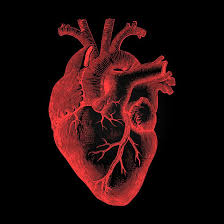 The Heart
By:Abraham
Introduction
These are the things that we will be talking  about the heart.
Why we need a heart
What is the purpose of a heart 
Why does our heart beat
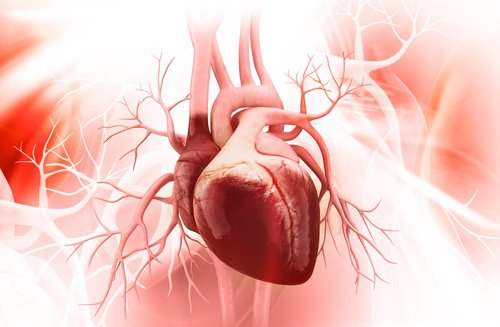 Why you need a heart
Well, technically speaking, your body can still be alive without a brain. On the other hand, it's pretty difficult for your body to be alive without a heart.
What is the purpose of a heart
The human heart is an organ that pumps blood throughout the body via the circulatory system, supplying oxygen and nutrients to the tissues and removing carbon dioxide and other wastes.
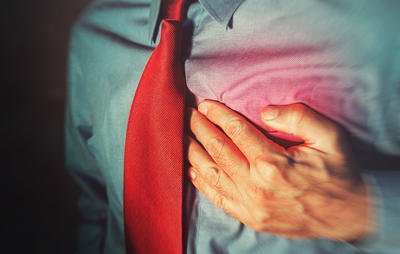 The end
By Abraham